BABIS
AND
VAGELIS
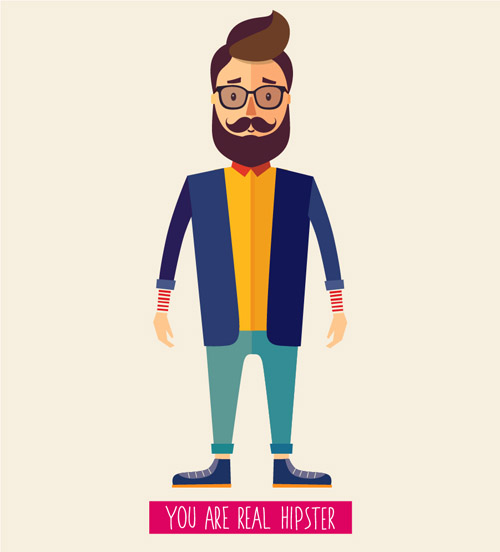 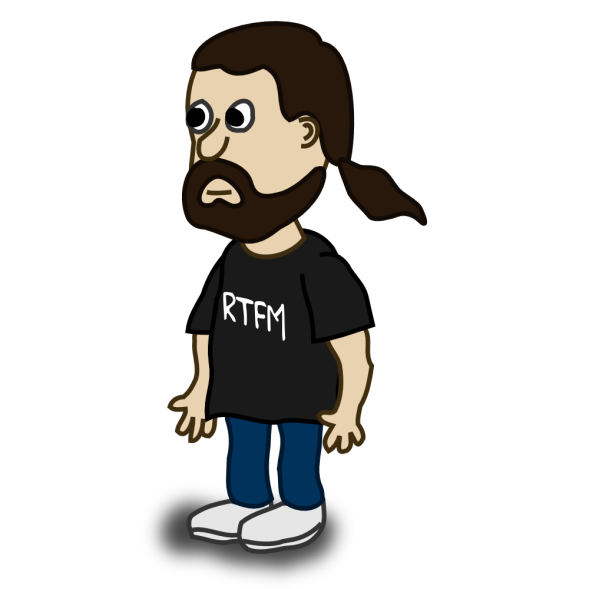 PARADISE  CITY
Babis  and Vagelis   went to London  for summer holidays.
There they met  a tourist guide named Alice.When they get to the hotel
 they saw  a strange monster.
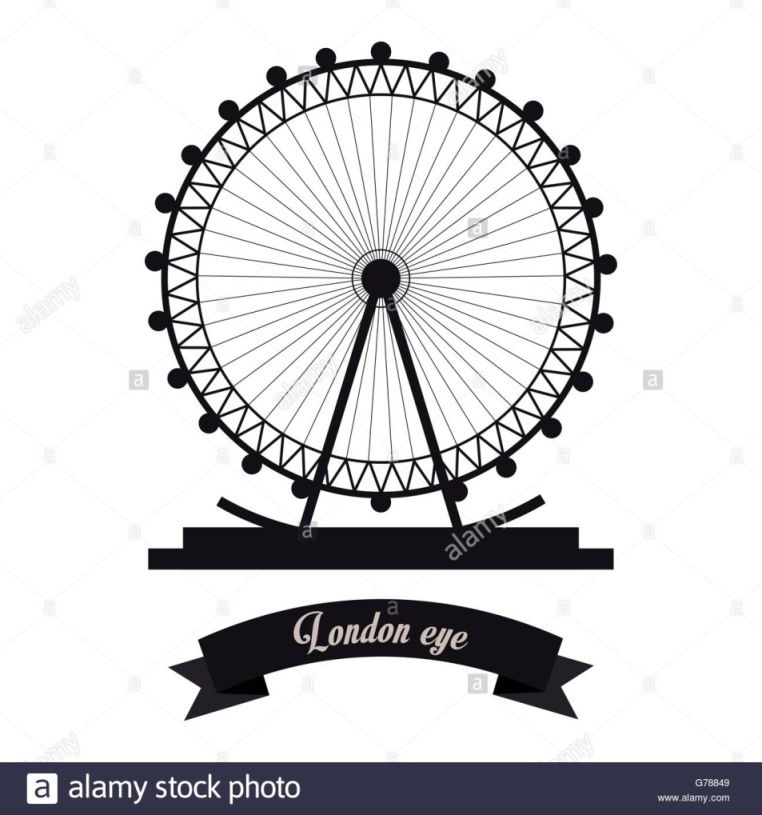 We have arrived to London!
I’m so excited about going to London.
Me too ! I want to see the Big Ben.
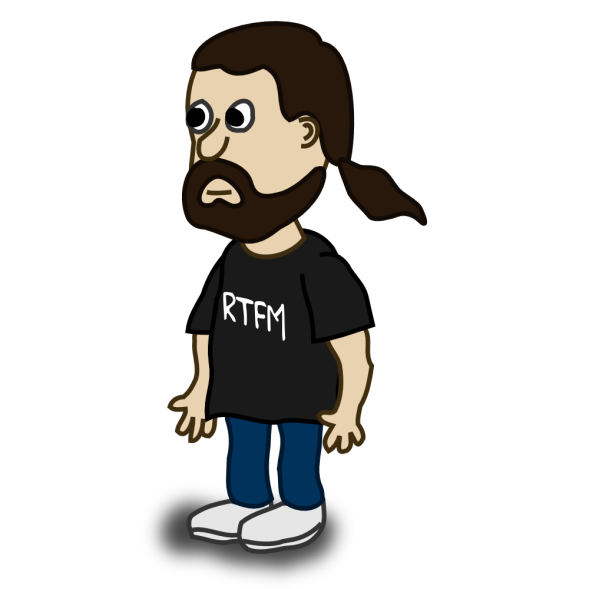 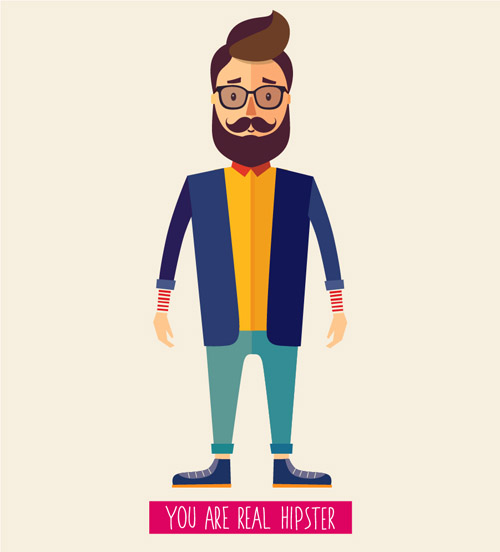 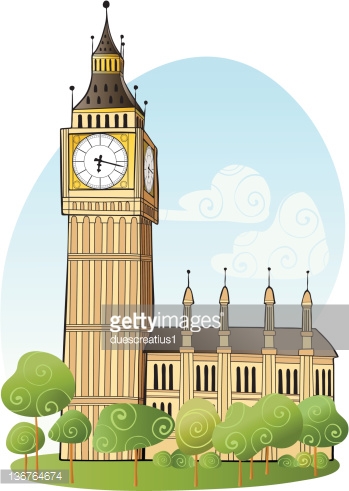 I will be your tourist guide on this trip . My name is Alice.
Now we will take the bus to go to the hotel.
My name  is Vagelis.
And my name is  Babis
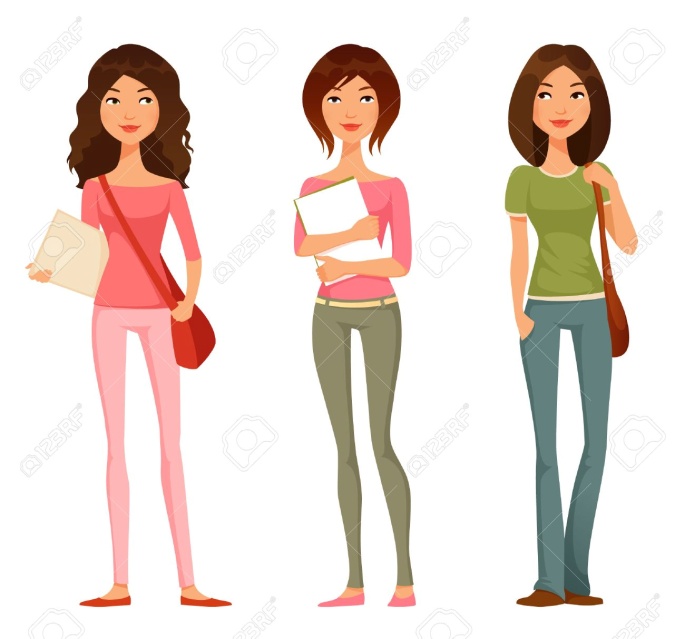 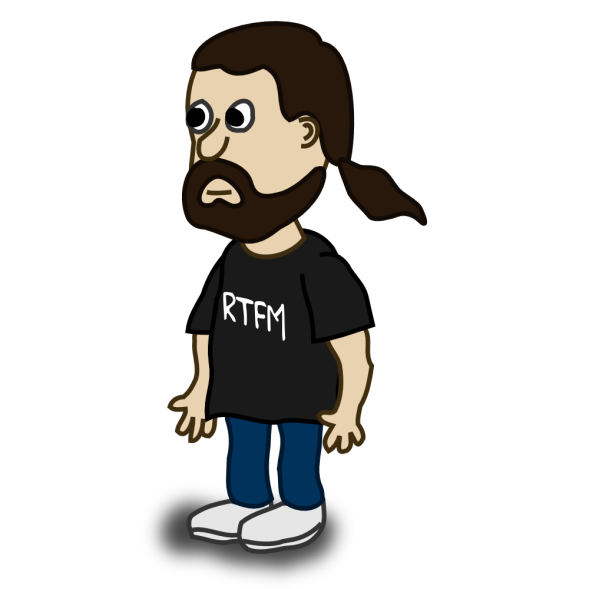 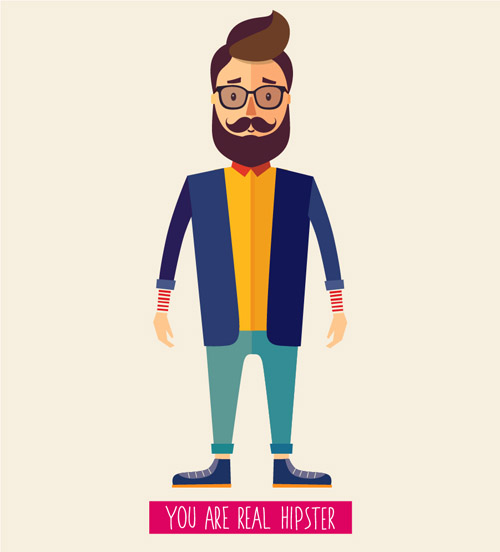 Do you believe in aliens?
Now,yes!
Can you see a red shadow over  there?
What a great hotel!
And expensive hotel as well!
What is that?
It might be a light.
It is the best hotel in the city!
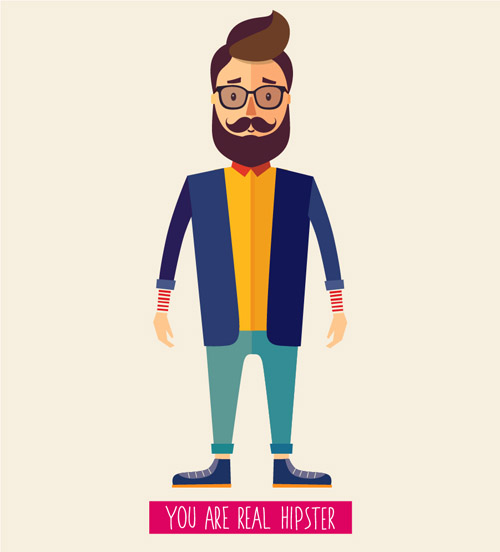 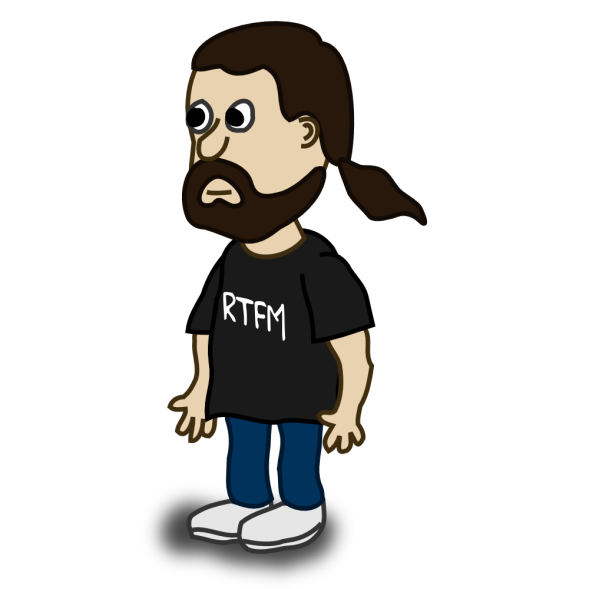 I will destroy London!hahahaha
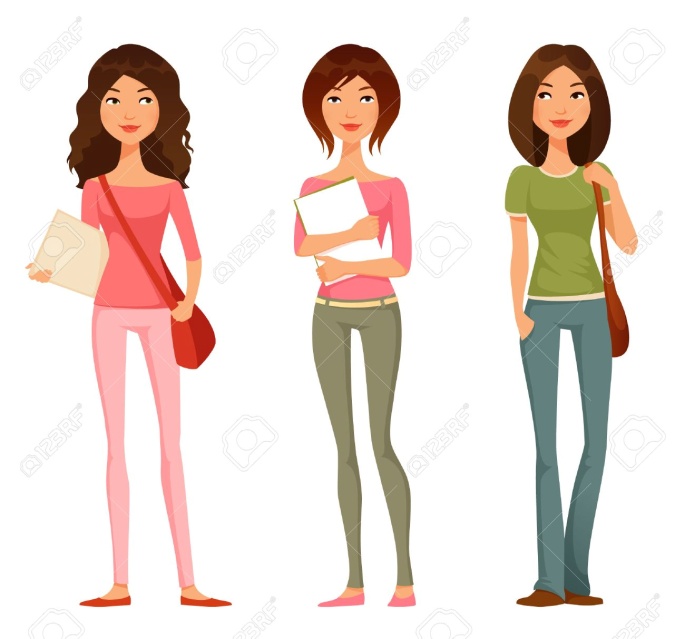 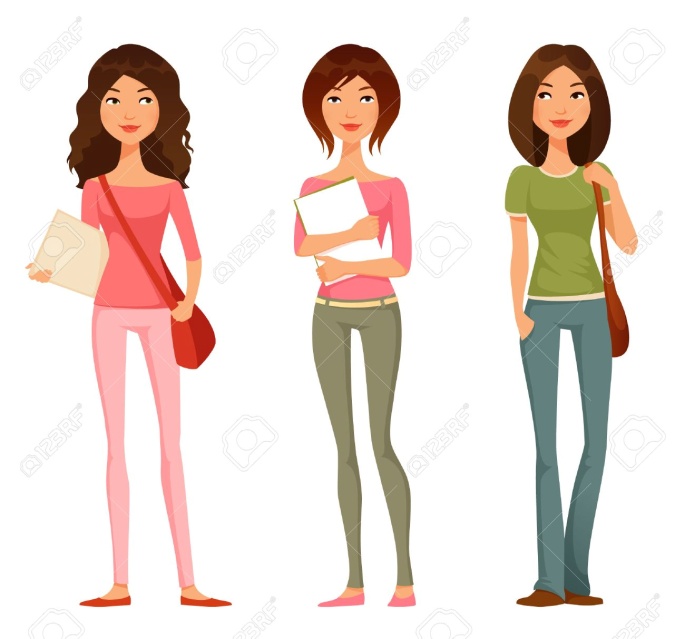 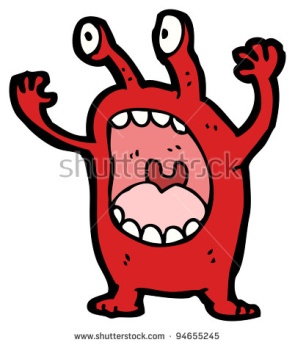 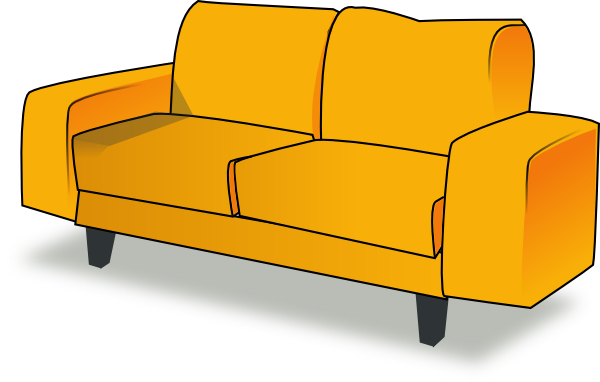 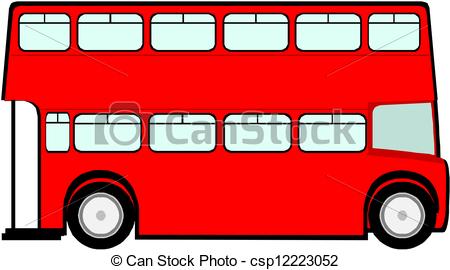 I can not believe that  an alien  will destroy this Paradise city
or destroy the Buckingham  Palace
I think that the alien will go to the Green Park to burn it .
We must follow him.
I can see the   red    shadow again
We must do something!
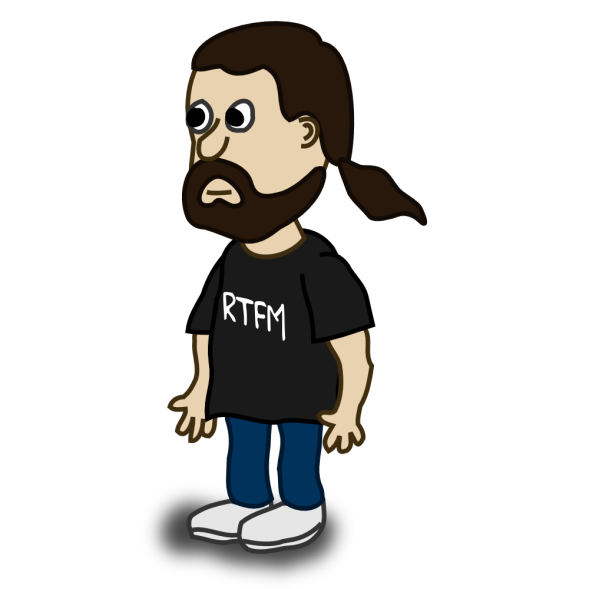 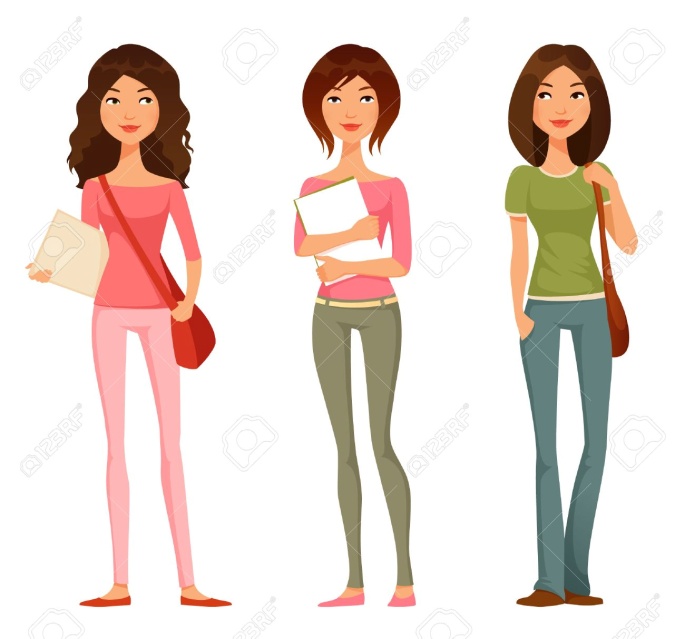 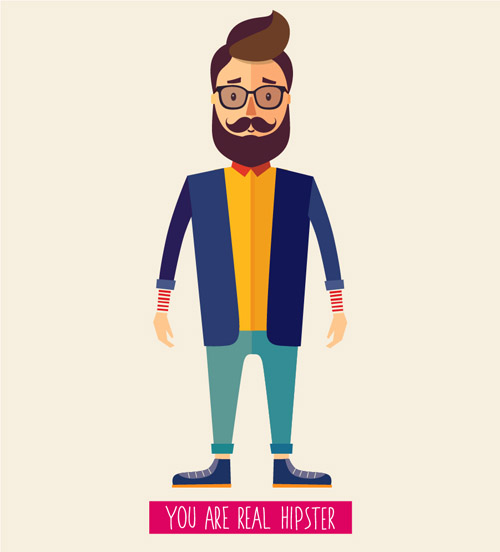 We will catch you alien!
Let’s split!
I will put my bomb in the clock of big ben!
OK!
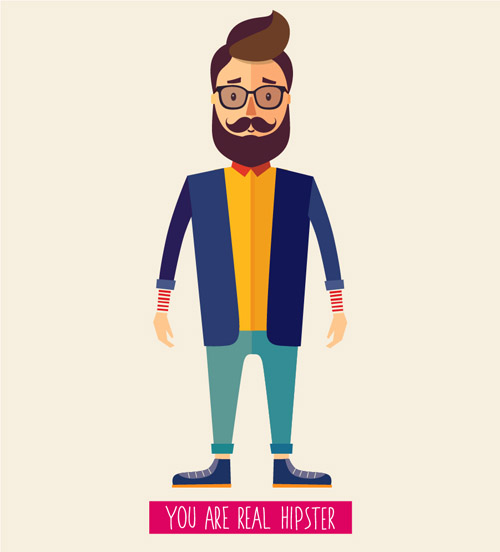 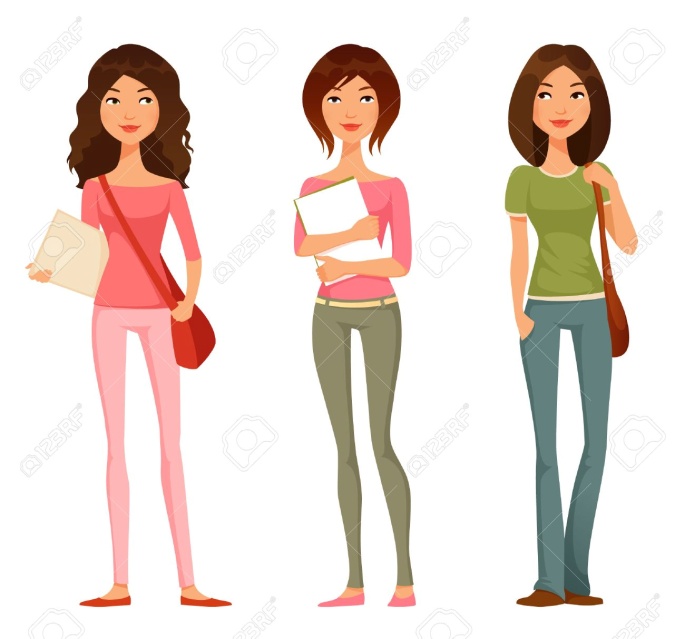 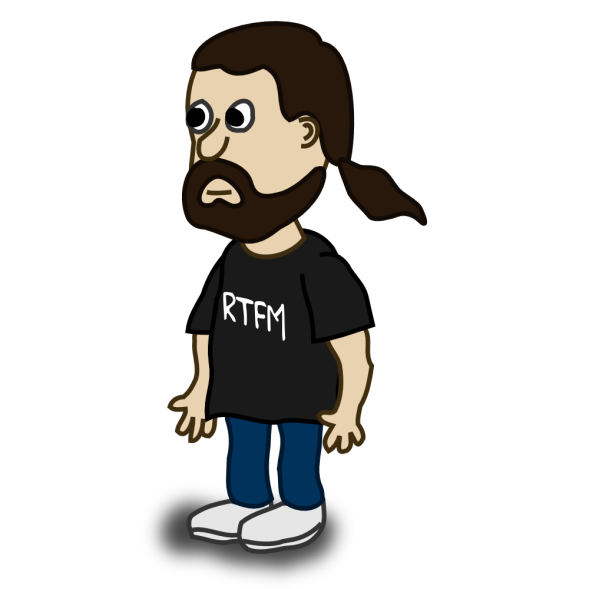 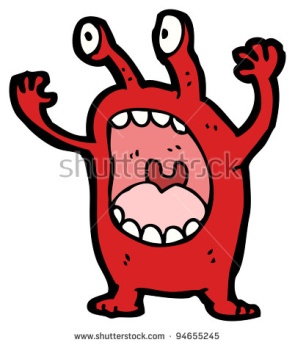 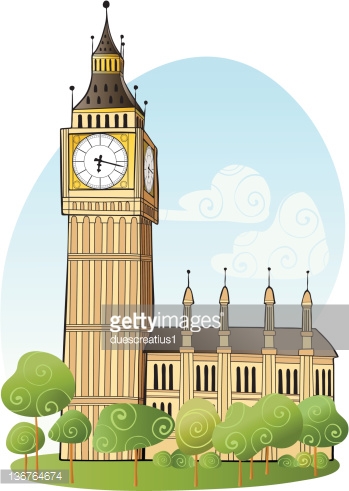 YES! YES! YES!
YES! YES! YES!
Now we have you
I will call the police and the NASA to jail you red vicious alien.
Oh , noooooo
My name is SAUSAGE!
YES! YES! YES!
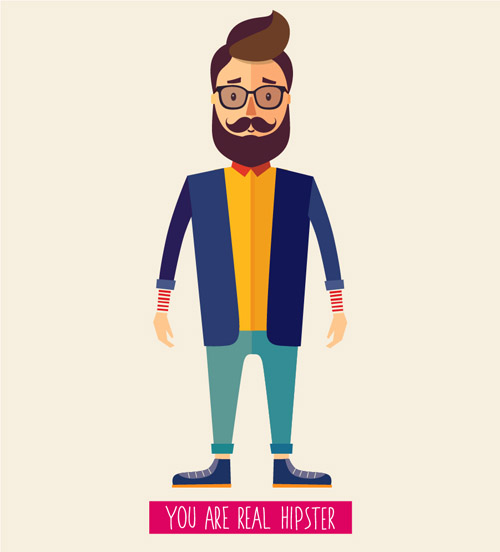 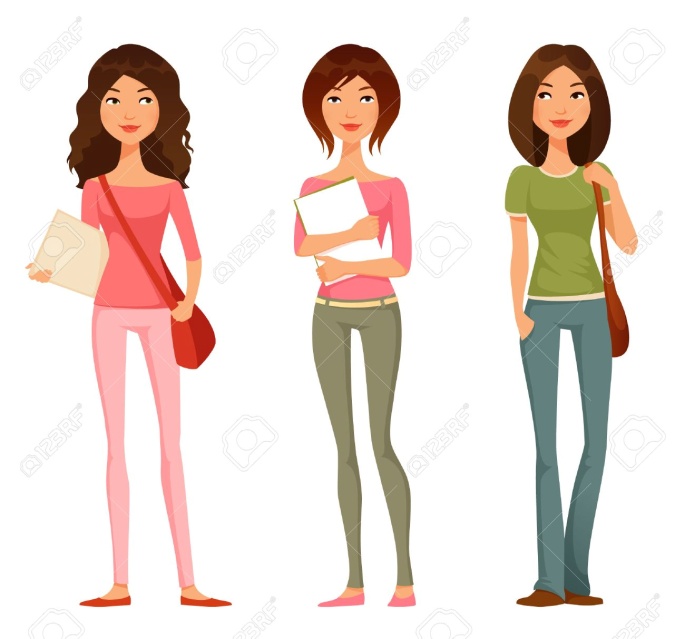 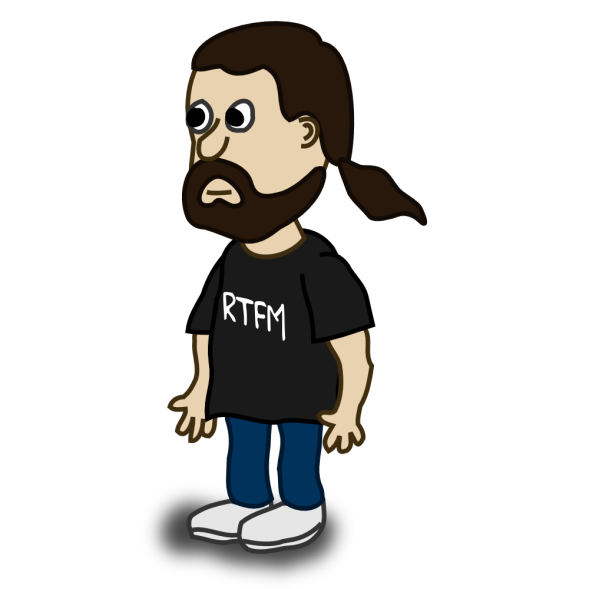 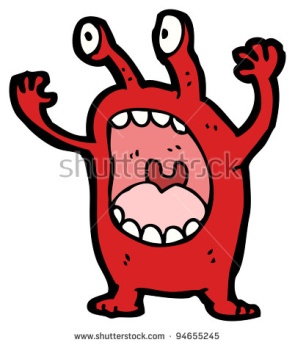 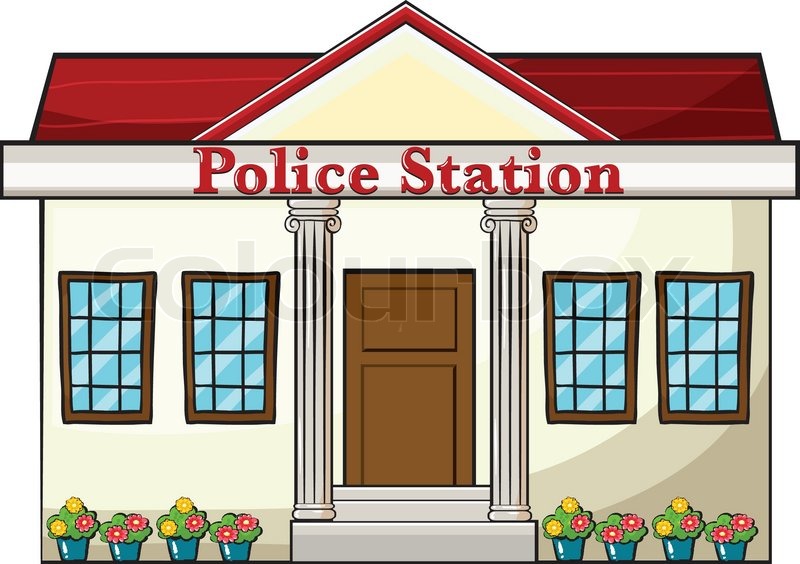 YES! YES! YES!
YES! YES! YES!
YOUPI !! YOUPI !!
You will stay at the best hotel in the city.
‘’THE PARADICE CITY HOTEL’’
You have saved London so we must give you the best award.
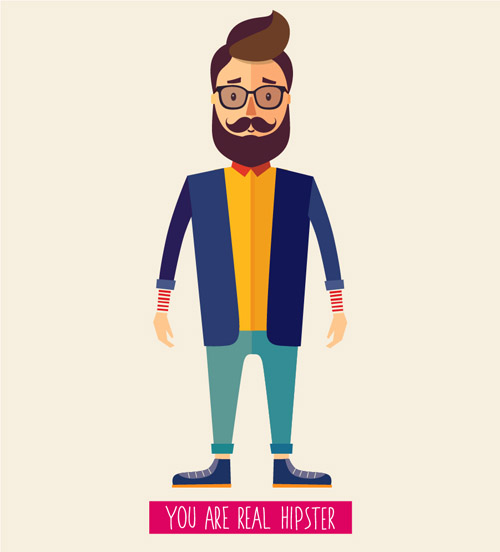 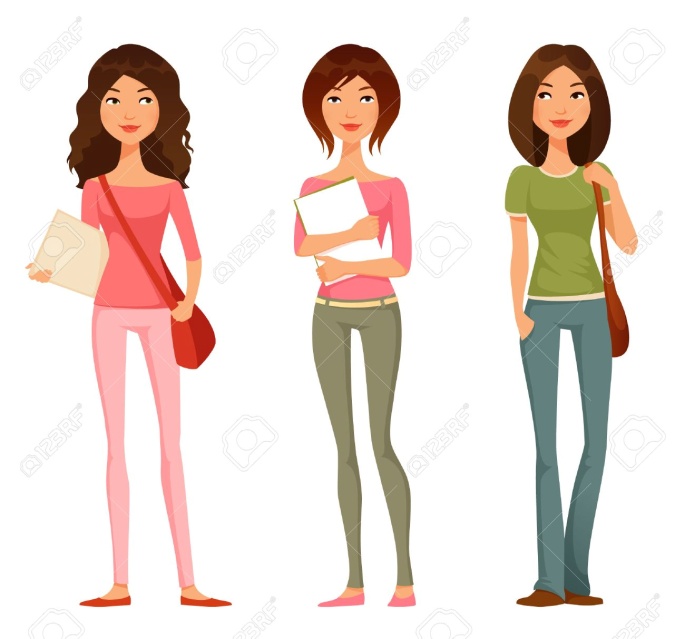 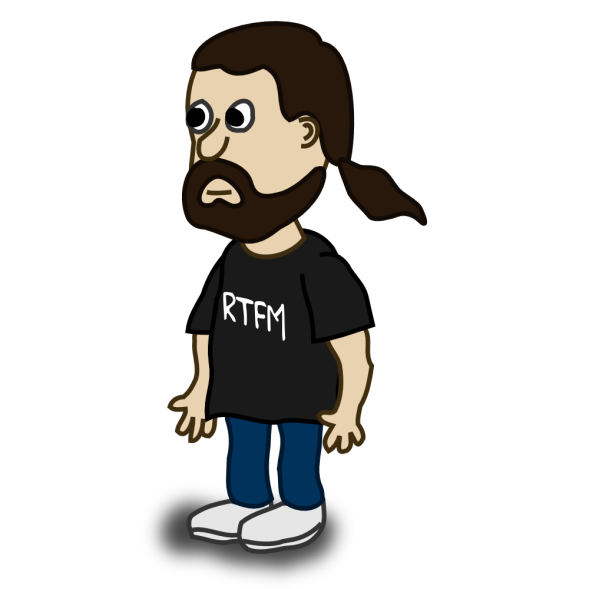 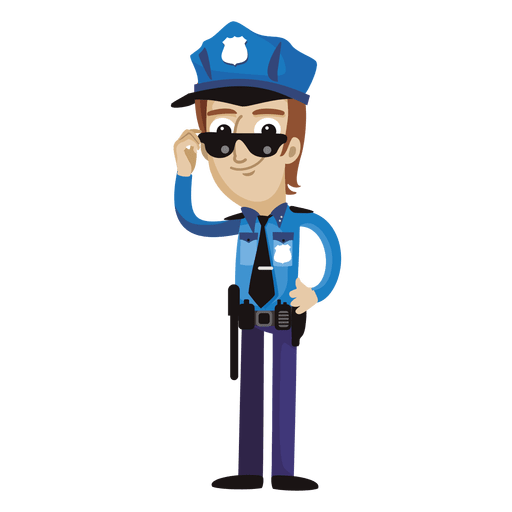 THANK YOUFOR WATCHING
DIRECTED BY :KONSTADINOS 
             EVELINA
             MANOLIS